Határtalanul
A pályázatról
A pályázat célja, a külhoni magyarsággal kapcsolatos ismeretek bővülése, a magyarországi és külhoni fiatalok közötti kapcsolatok kialakulásának elősegítése
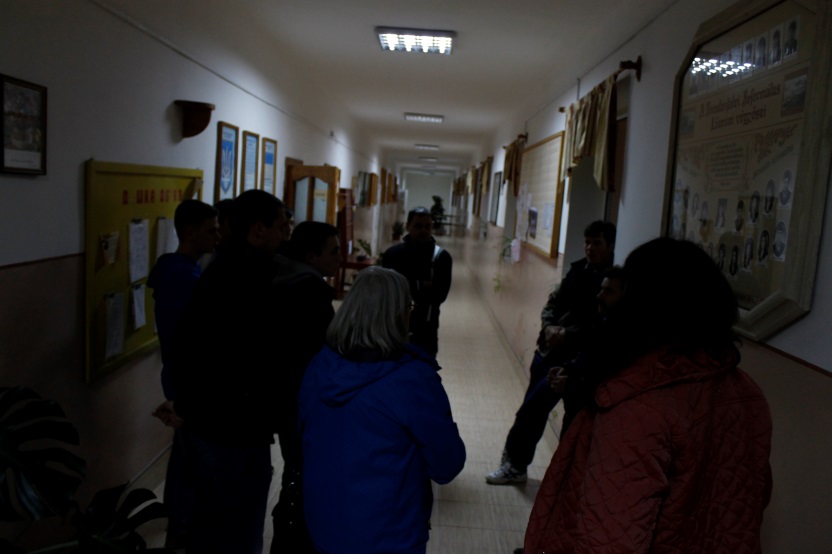 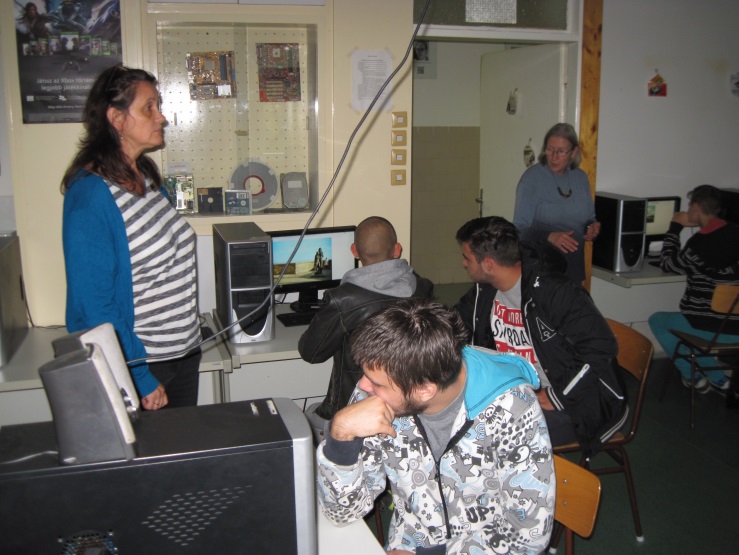 A pályázatról
Ebben a tanévben harmadik alkalommal veszünk részt a pályázati programban
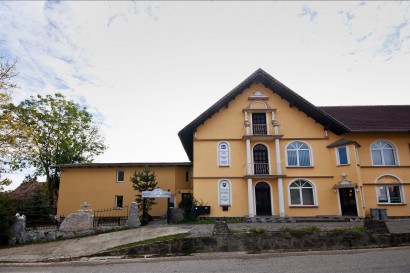 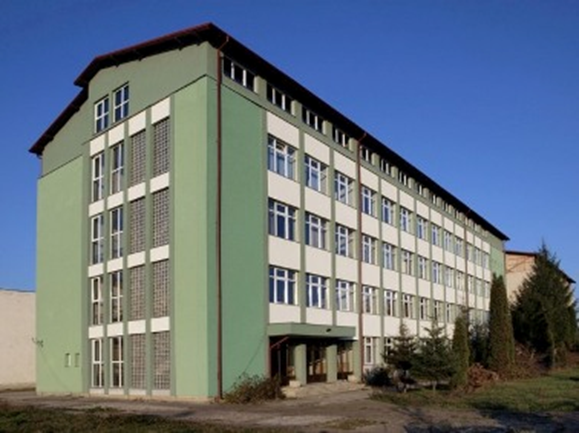 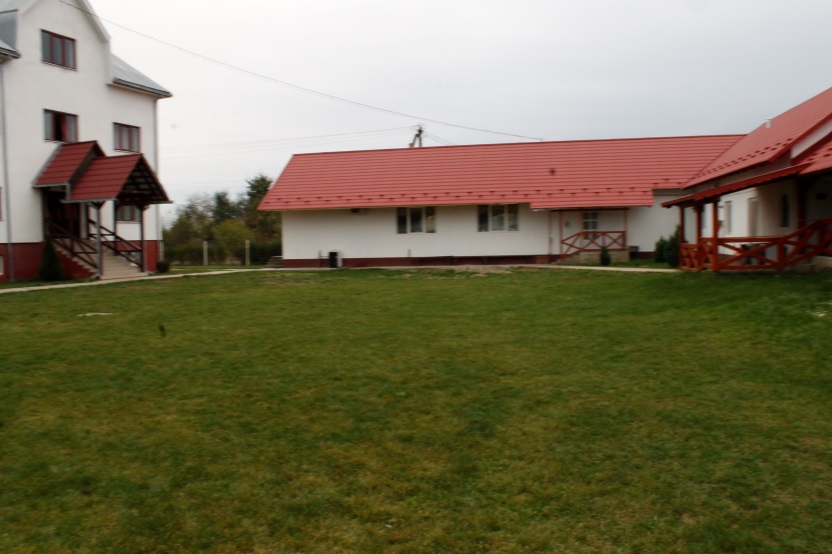 A pályázatról
Idén Kárpátalja volt úti célunk. 
Partnerünk a Péterfalvi Református Líceum
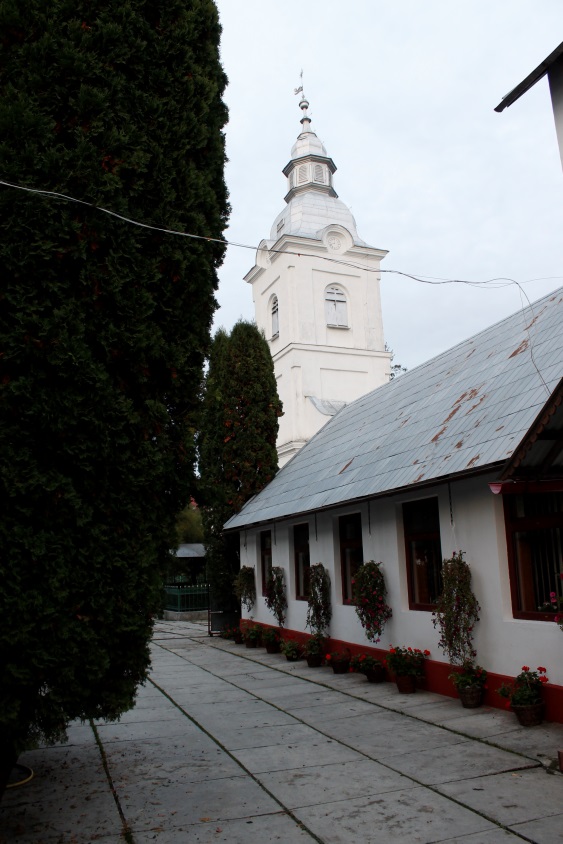 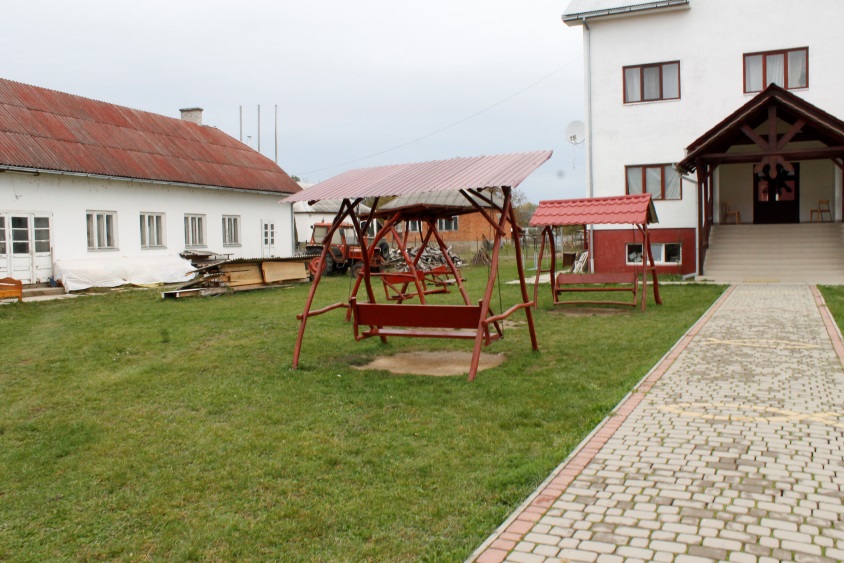 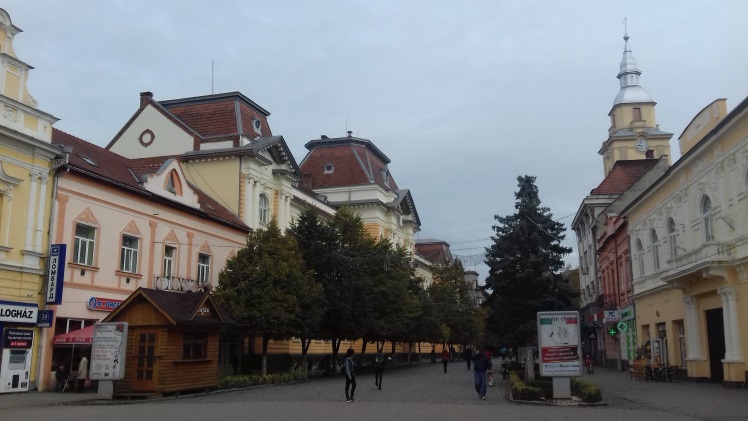 A pályázatról
A pályázat során tanulóink a partnerintézménnyel együtt közös szakmai programban vesznek részt, de jut idő a kirándulásokra is, hogy ismerkedjünk az adott ország kulturális értékeivel
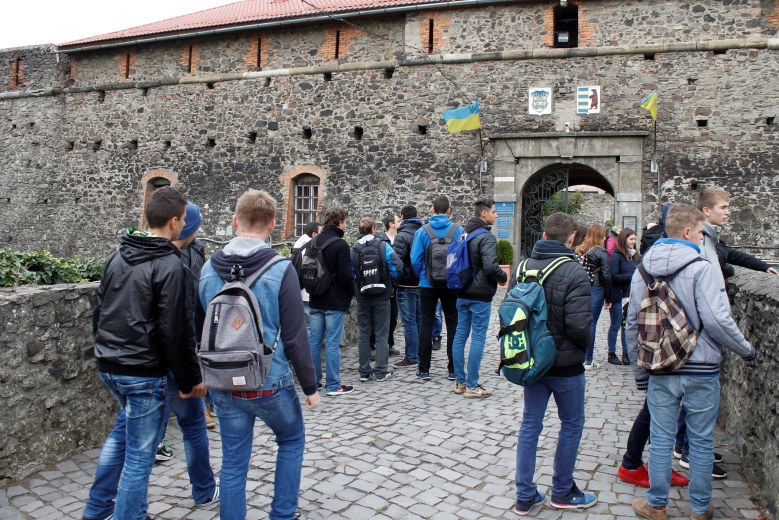 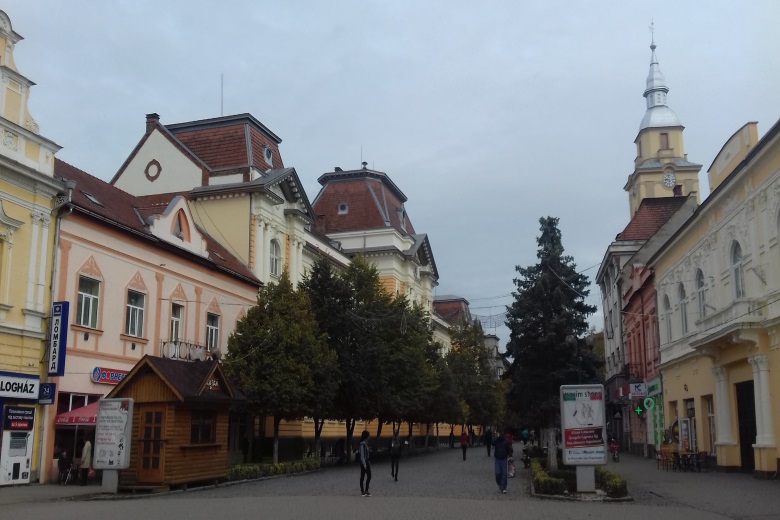 A pályázatról
Közös munkáinknak minden évben voltak állandó programjai:
Iskolák bemutatkozása
Számítógép szerelés és javítás
Hálózatépítés
Ezen túl minden évben az informatika különböző területeire kalandoztunk
A pályázatról
Kézdivásárhelyen
Programozás volt az egyik fő szakmai terület, de 
Készítettünk közös honlapot is az utazásról
Alsóbodokon
Balassi Bálintról készítettünk honlapot
Tiszapéterfalva
A mesterséges intelligencia különböző területeit céloztuk meg
A pályázatról
A pályázat három részből áll
Előkészítő
Megvalósítás
Értékelő szakaszból
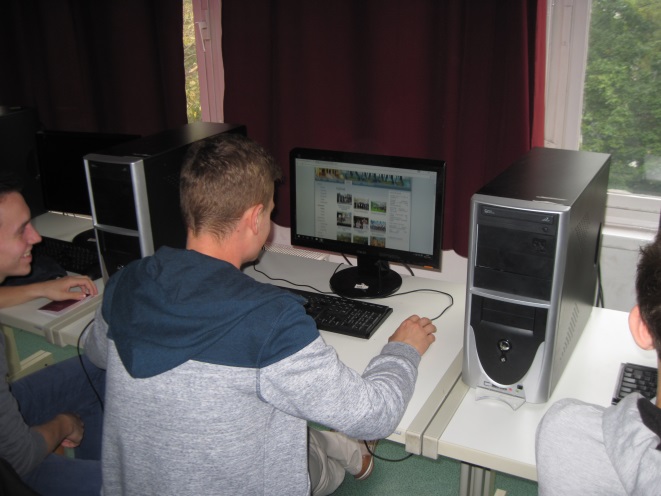 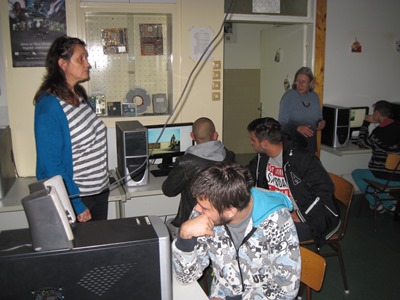 Kárpátalja
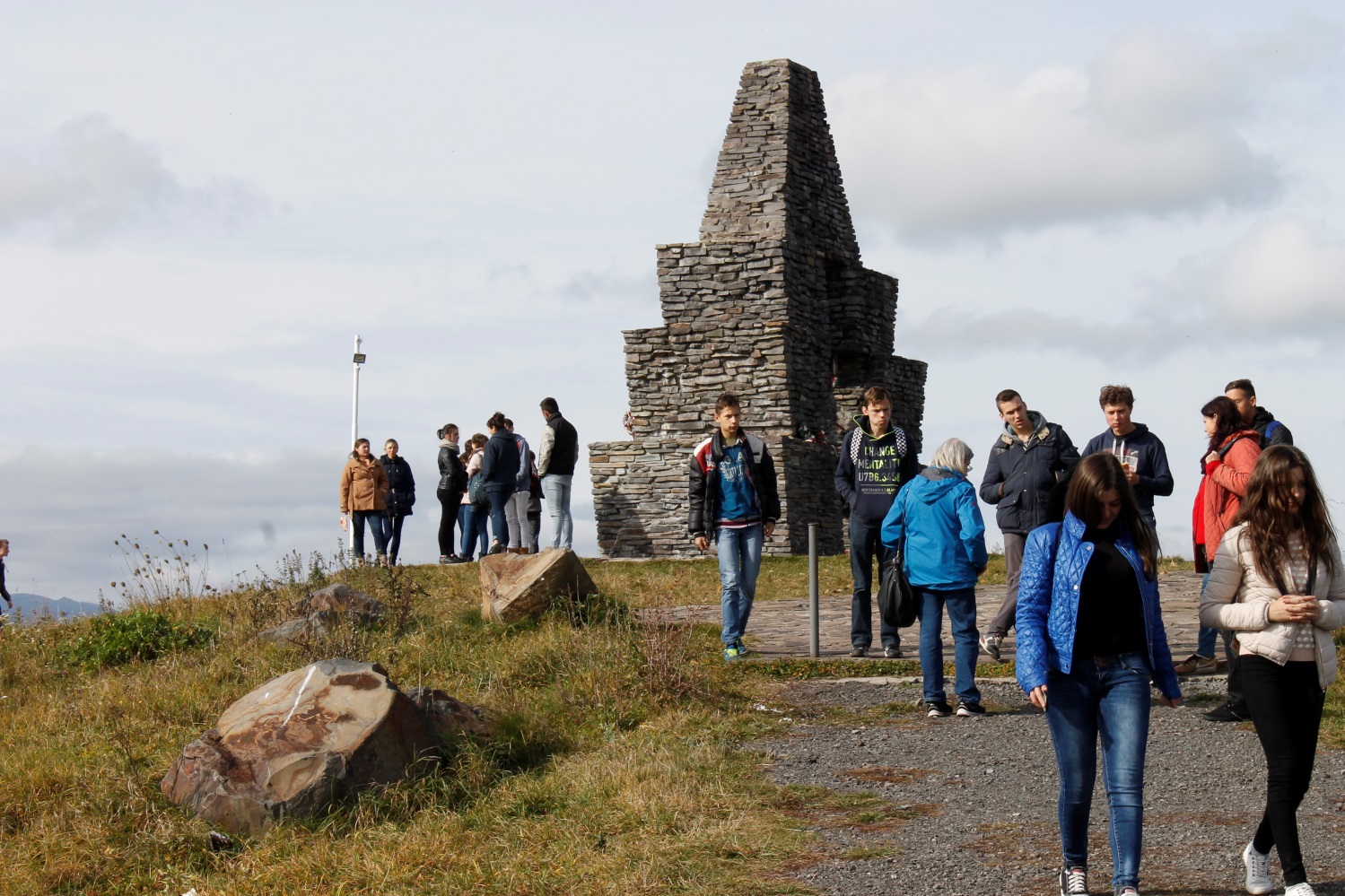 Előkészítő szakasz
Előkészítő óra
A tanulók az Internet segítségével ismerkedtek Kárpátaljával, a kirándulások során meglátogatni szándékozott településekkel és helyekkel
Felkért tanár kolléga bemutatta Kárpátalja történelmi múltját, az ott élő magyarság elhelyezkedését néprajzi megoszlását
Szakköri foglalkozások
Felkészültünk a közös programokra
Utazás
2016. október 18-21. között zajlott le az első utazás, amikor a pályázó iskola látogatott Kárpátaljára
A második utazásra 2017. március 8-10. került sor, ekkor a péterfalvi gyerekek látogattak hozzánk
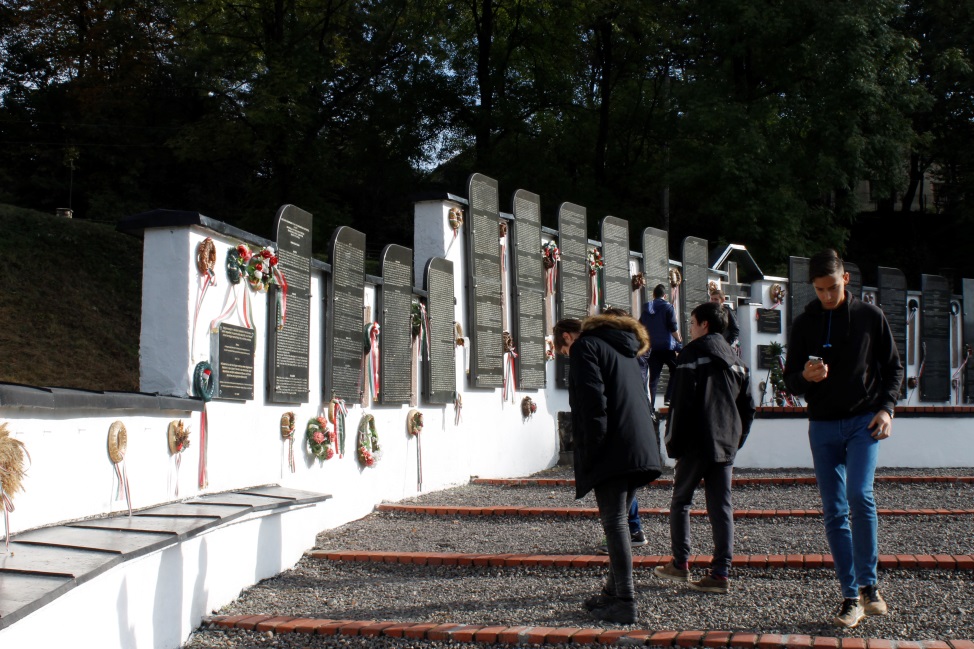 Közös munka Kárpátalja
Péterfalván prezentációk keretében bemutatkozott a két iskola, illetve tanulóink ismertették szakképzéseinket, hangsúlyt fektetve az informatikára
Áttekintettük a majdan kiépítendő hálózat tervét és működését
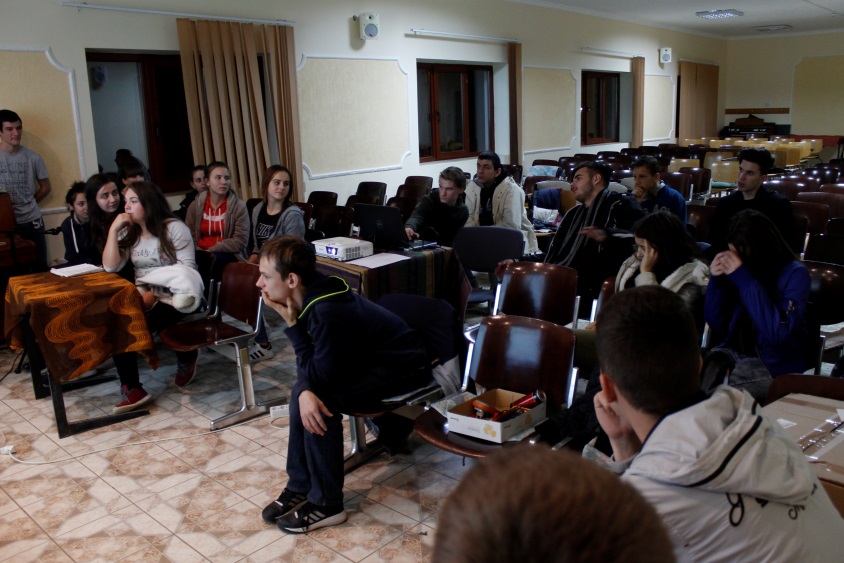 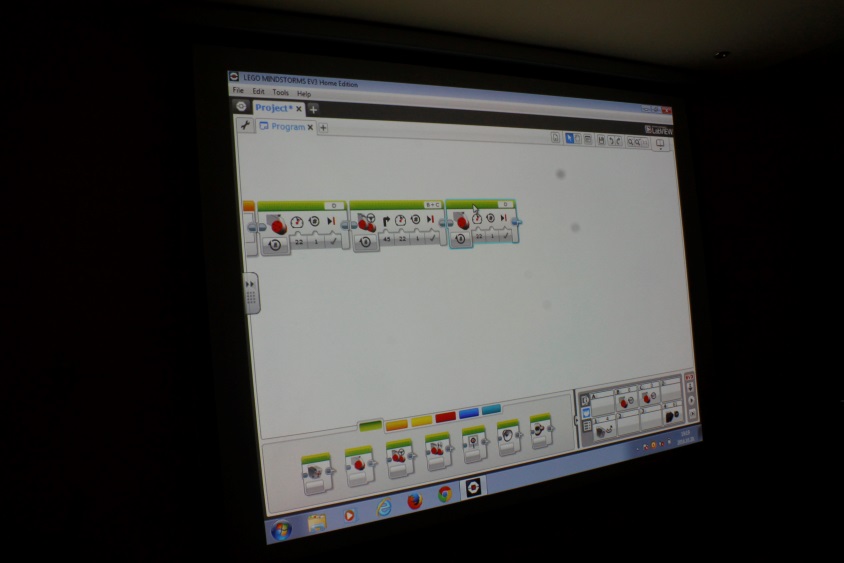 Közös munka Kárpátalja
A létszámra tekintettel forgószínpad szerűen 3 csoportban folytak a további szakmai programok
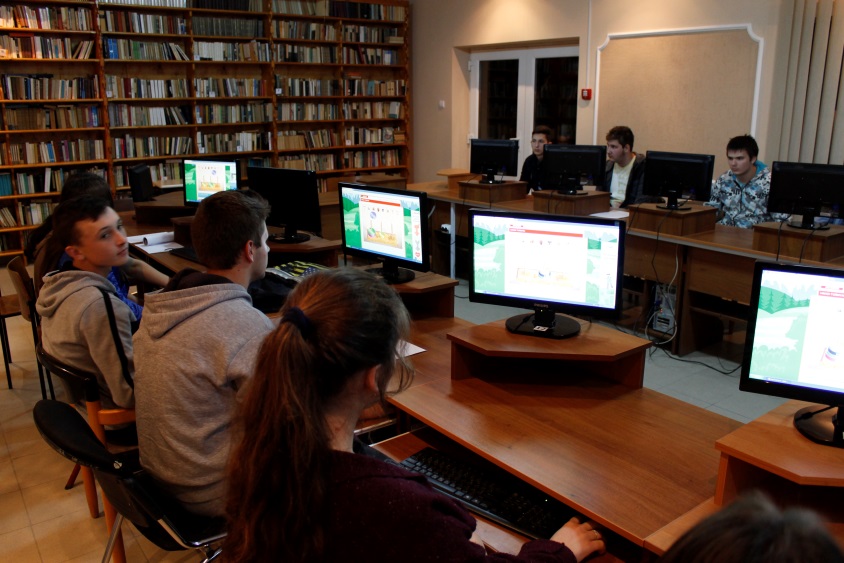 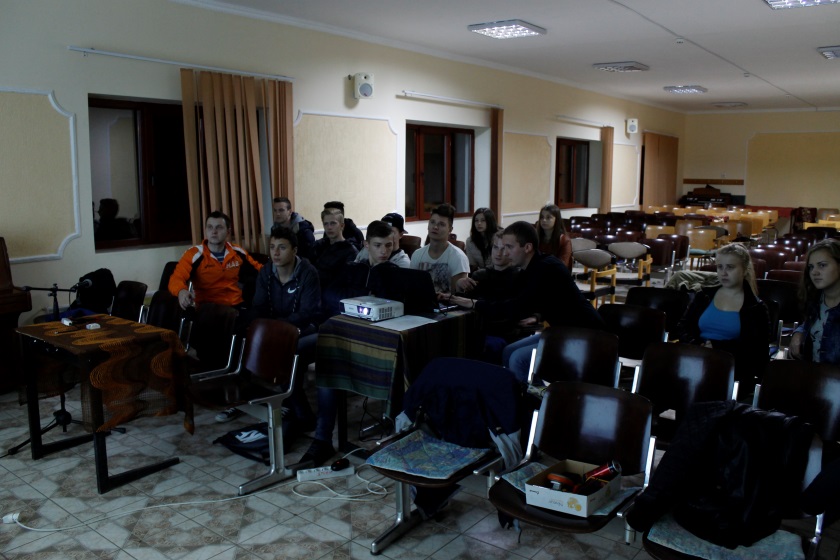 Közös munka Kárpátalja I.
Prezentációk zajlottak
Mesterséges intelligencia történetéről
Robotokról
Az első magyar robotról a katicabogárról
Pihenés képen hálózati kábeleket szereltünk
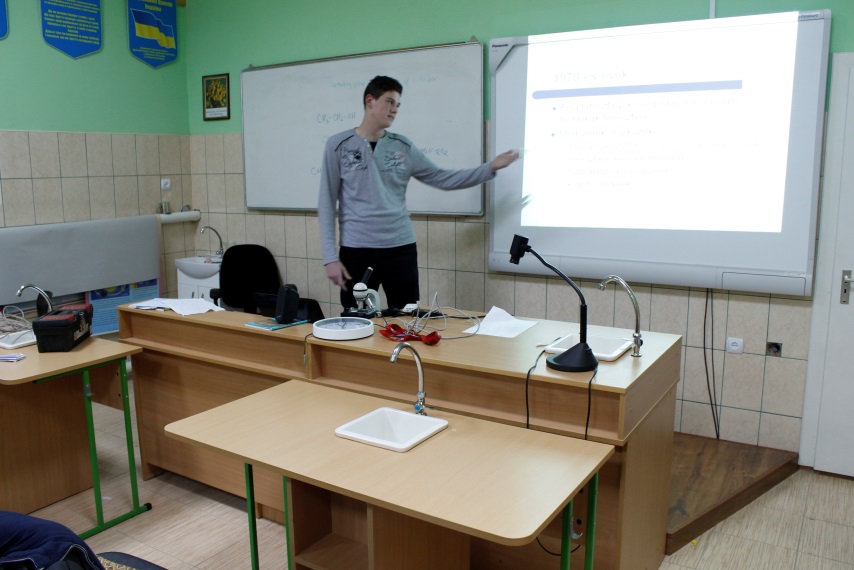 Közös munka Kárpátalja II.
A mesterséges intelligencia probléma megoldási módszereivel ismerkedtünk játékstratégiákon keresztül
Hanoi tornyai 
Kirakós játék (tili-toli)
8 királynő problémája
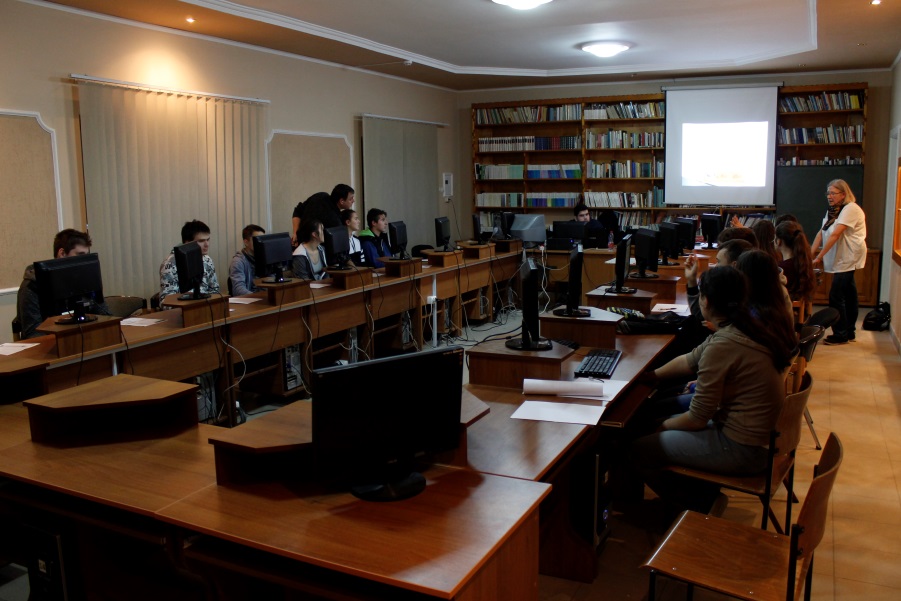 Közös munka Kárpátalja III.
Prezentáció keretében bemutattuk a LEGO robotot és programozását, majd
A valóságban is működtettük, és a programozását is kipróbálhatták a partnergyerekek
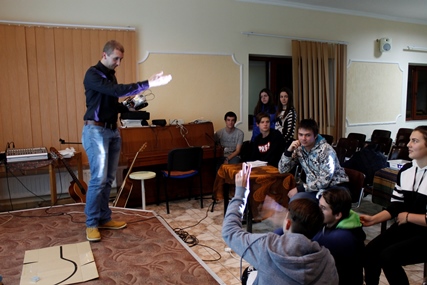 Közös munka Budapest I.
A második utazás során ismét forgószínpad szerűen:
Bemutattuk a tanműhelyt
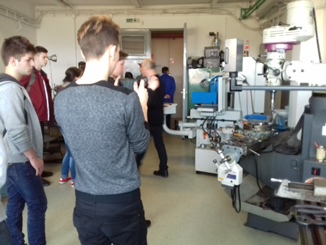 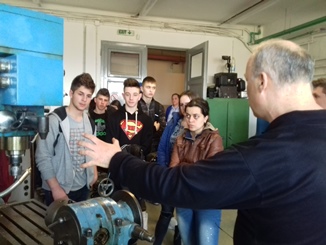 Közös munka Budapest II.
Számítógépet szereltünk
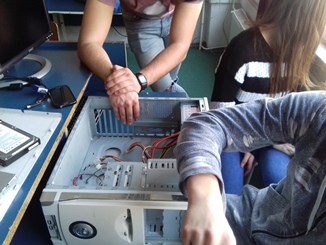 Közös munka Budapest III.
Tanulmányoztuk a partnergyerekekkel 
az egyenrangú 
szerver-kliens hálózatot
valamint beállítottunk egy SOHO routert
Közös munka Budapest IV.
Ismerkedtünk a virtuális valóság programozásával
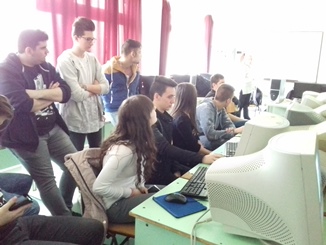 Közös munka Budapest V.
Tovább folytattuk a Lego robot programozását
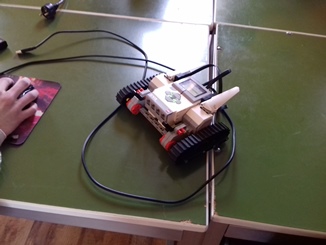 Kirándulások Kárpátalja
A munka mellet sok szép helyet látogattunk meg
Az első nap az iskolába érkezés előtt megálltunk Beregszászon
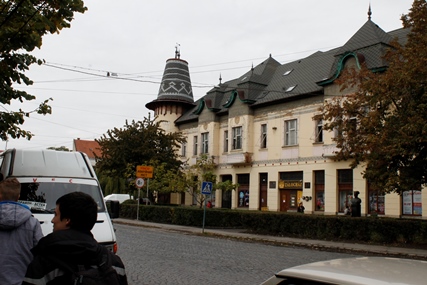 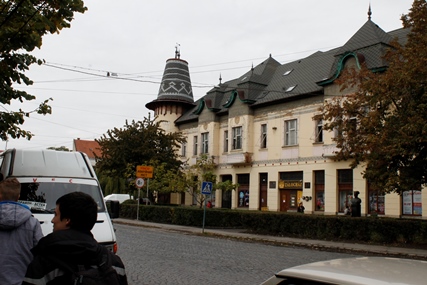 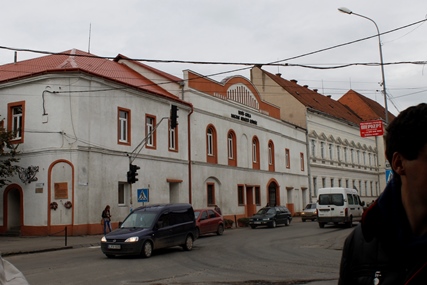 Kirándulások Kárpátalja
Második nap Munkács és Ungvárra látogattunk
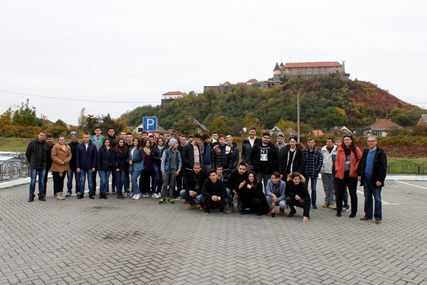 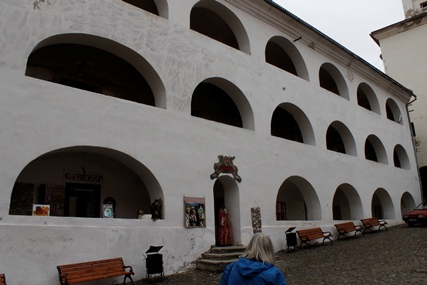 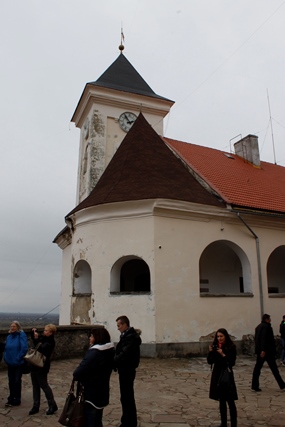 Kirándulások Kárpátalja
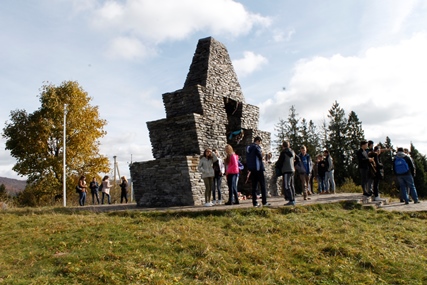 Harmadik nap:
Ellátogattunk Szojvára az emlékparkba
A Vereckei-hágó volt úti célunk, majd hazafelé megálltunk 
Beregváron, megnéztük a kastélyt, és sétáltunk a parkban
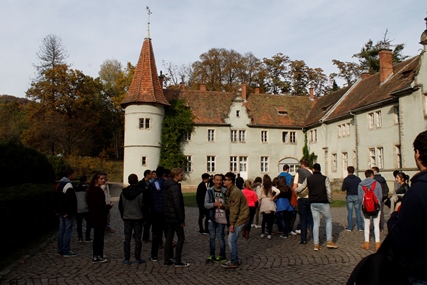 Kirándulások
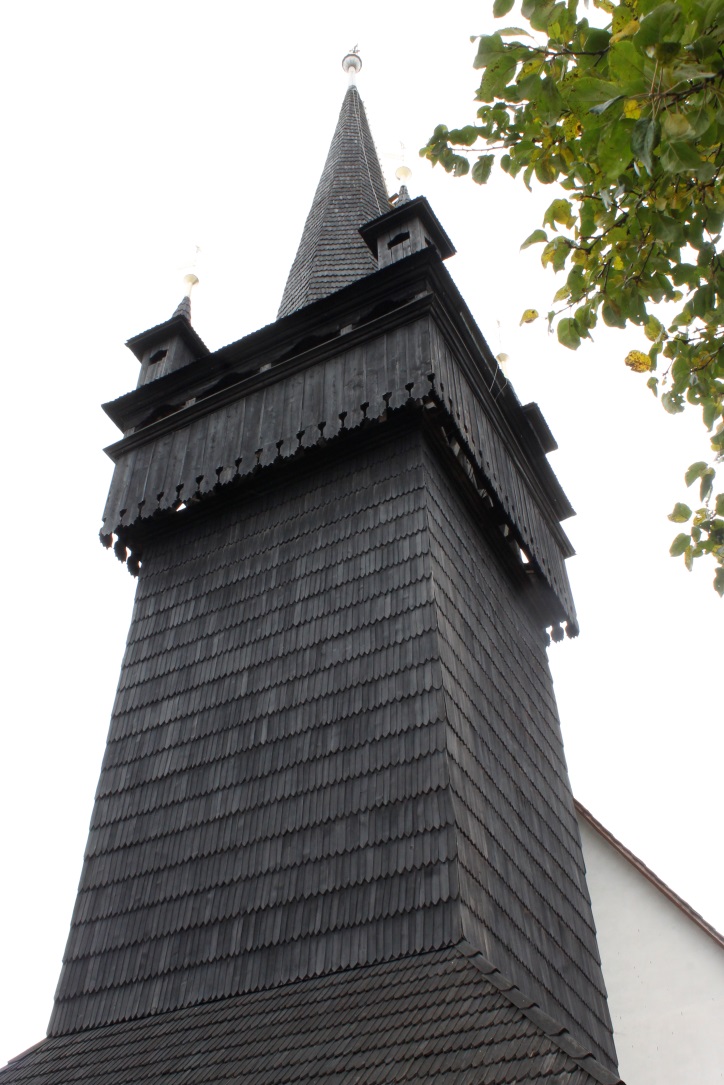 Az utolsó nap megmásztuk Huszt várát, és megtekintettük a város műemlék templomát
Átutaztunk Nagyszőlősön
Megnéztük Csetfalva gyönyörű református templomát
Kirándulások Budapest
Budapesten, az érkezés napján sétáltunk a Várban
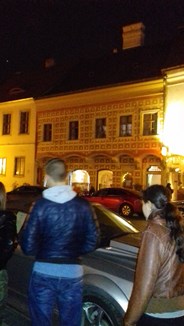 Kirándulások Budapest
Második nap a Belvárossal ismerkedtünk séta és hajókirándulás keretében
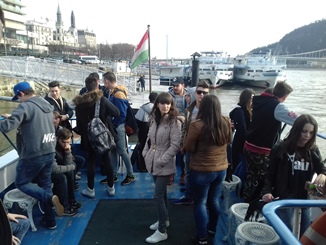 Kirándulások Budapest
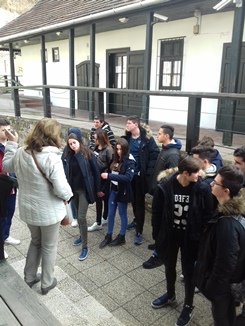 Harmadik nap Esztergom, Visegrád és Szentendrére látogattunk
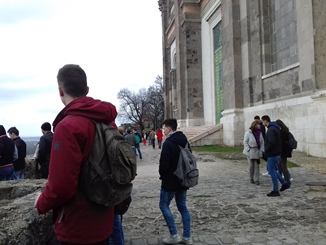 Kirándulások Budapest
Hazafelé a partnergyerekek ellátogattak Egerbe
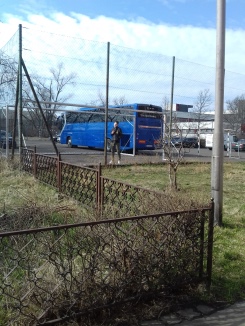 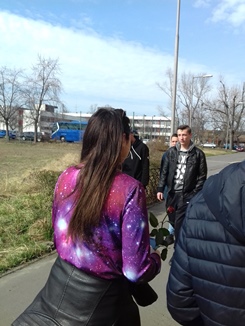 Értékelő szakasz
A foglalkozásokon
Megbeszéljük az utazáson elért eredményeket, tapasztalatokat
Társainknak beszámolunk az útról
Szily nap keretében témanapot tartunk a programról